November 2017
Use of 802.11 for 5G Millimeter Wave Systems
Date: 2017-11-03
Authors:
R. Taori (Phazr), F. Khan (Phazr) et. al.
November 2017
Contents
Background: 5G Discussions in IEEE 802
Proposed Way forward and Why: 802.11ac/ax for 5G Candidate
mmW Band operation using 802.11 waveform
Suggested Timeline for IMT-2020 activities
Summary + Strawpoll
R. Taori (Phazr), F. Khan (Phazr) et. al.
November 2017
5G Activities in IEEE 802 (1 of 3)
The 802 EC commissioned a 5G/IMT-2020 Standing Committee (Feb – July 2016) with a charter to report on the following items:
Costs and benefits of creating an IEEE 5G specification 
Scope of an “IEEE 5G specification” would likely differ from the scope of other 5G endeavors.
Costs and benefits of providing a proposal for IMT-2020, considering possible models of a proposal:
(i) as a single technology OR 
(ii) as a set of technologies, OR 
(iii) as one or more technologies within a proposal from external bodies (e.g., 3GPP)
R. Taori (Phazr), F. Khan (Phazr) et. al.
November 2017
5G Activities in IEEE 802 (2 of 3)
Cost/benefit analysis for the following
Action A: creating an IEEE 5G specification
Action B: providing a proposal for IMT-2020 – For this 3 distinct sub-classes were identified
B1: Direct IMT-2020 – single technology
Develop and submit an IEEE proposal to adopt some IEEE 802.11 radio interface technology into IMT-2020 RIT.
B2: Direct IMT-2020 – set of technologies
Develop and submit an IEEE proposal to adopt coherent set of IEEE 802 radio interface technologies into IMT-2020 RIT, possibly integrated in an IEEE 802 Access Network.
B3: IMT-2020 – external body proposal
Support development of a 3GPP proposal incorporating references to the use of IEEE 802.11, or an IEEE 802 Access Network.
Actions A and B are not contradictory or exclusive
R. Taori (Phazr), F. Khan (Phazr) et. al.
November 2017
5G Activities in IEEE 802 (3 of 3): What the SC concluded
Key Conclusion: 
“preference for Action B3, with a secondary desire to progress Action A”
Action B3: Ensure IEEE 802 tech(s) are a part of mobile operator 5G universe
Complementary - Recommend only world class winning technologies. 
Focus on specific environments (e.g. in-home entertainment, in/out-door hotspots)
Liaise with 3GPP as the Rel. 13/14 features and specs evolve
IMT-2020 requirements will evolve in ITU-R and need to be tracked 
Ensure that a 5G network incl. 3GPP and IEEE tech(s) support IMT-2020 req.
Action A: Ensure IEEE 802 technologies interface with networks of new wireless operators as well as incumbent mobile operators
R. Taori (Phazr), F. Khan (Phazr) et. al.
November 2017
5G SC’s SWOT analysis Revisited
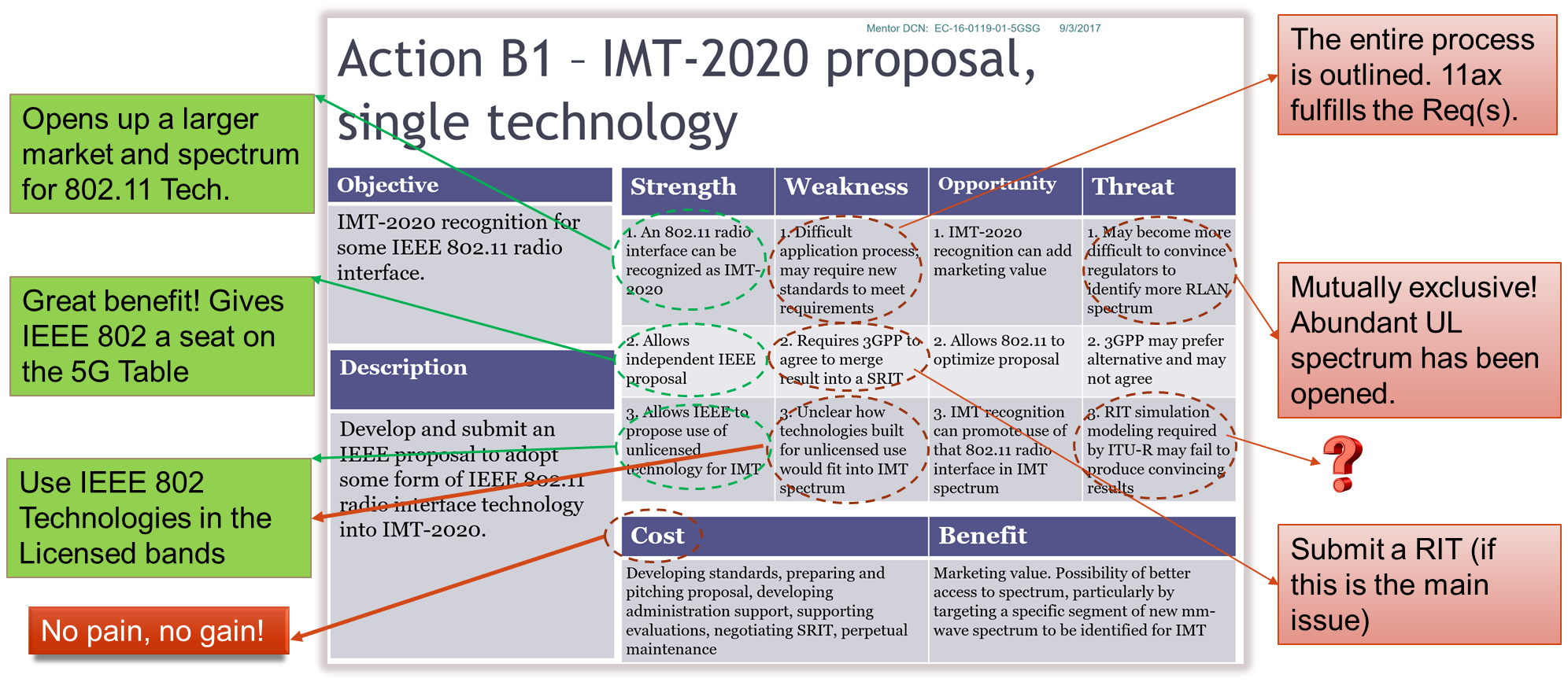 R. Taori (Phazr), F. Khan (Phazr) et. al.
November 2017
Contents
Background: 5G Discussions in IEEE 802
Proposed Way forward and Why: 802.11ac/ax for 5G Candidate
mmW Band operation using 802.11 waveform
Suggested Timeline for IMT-2020 activities
Summary + Strawpoll
R. Taori (Phazr), F. Khan (Phazr) et. al.
November 2017
Proposed Way forward
IEEE 802 should propose 802.11ac/ax as a candidate IMT-2020 (5G) technology
The technology has already been trialed and tested in the field with various major Tier-1 operators in the US and the EU.
R. Taori (Phazr), F. Khan (Phazr) et. al.
November 2017
IMT development and deployment timeline
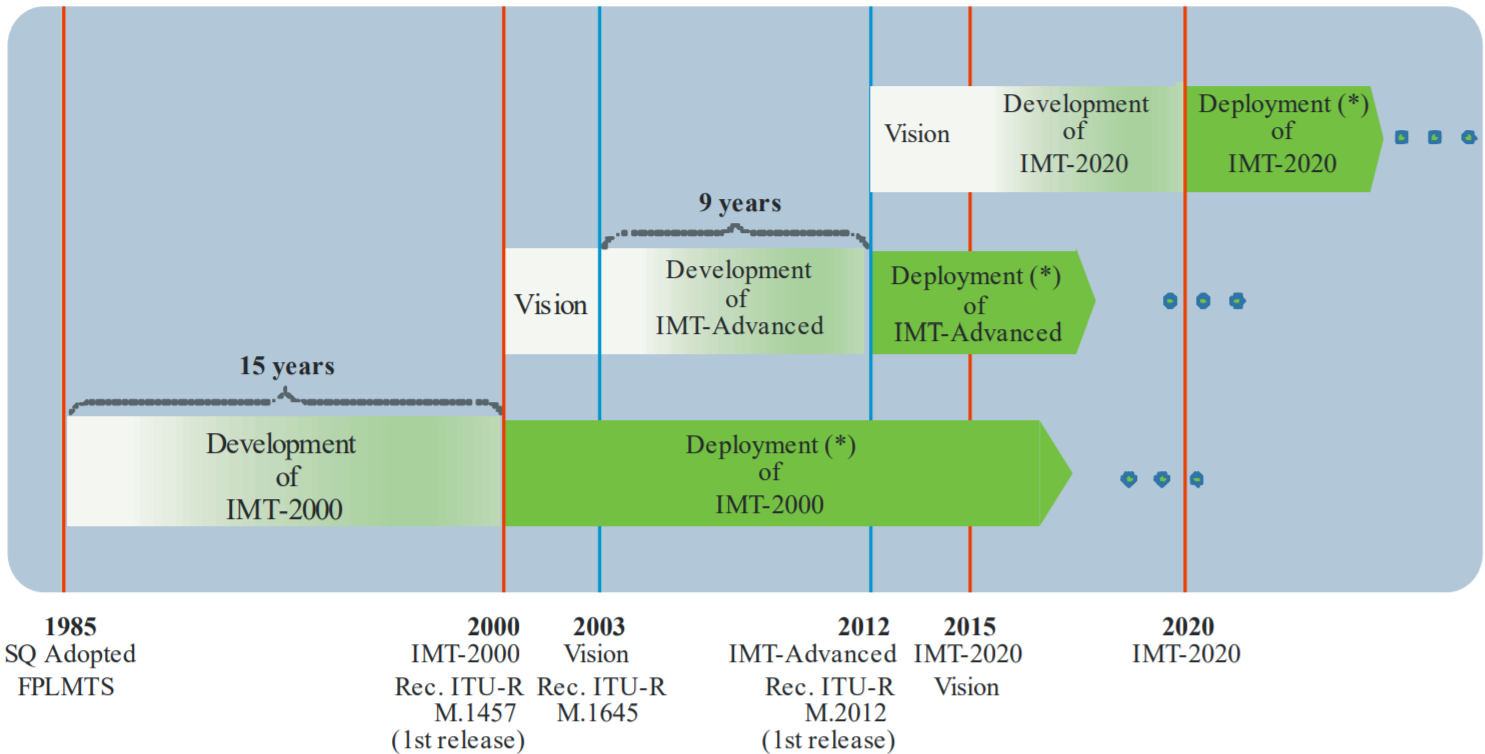 5G
4G
3G
Source: Recommendation ITU-R M.2083-0
R. Taori (Phazr), F. Khan (Phazr) et. al.
November 2017
Targeted Usage Scenarios and Key Capabilities
Focus on the eMBB Usage Scenario
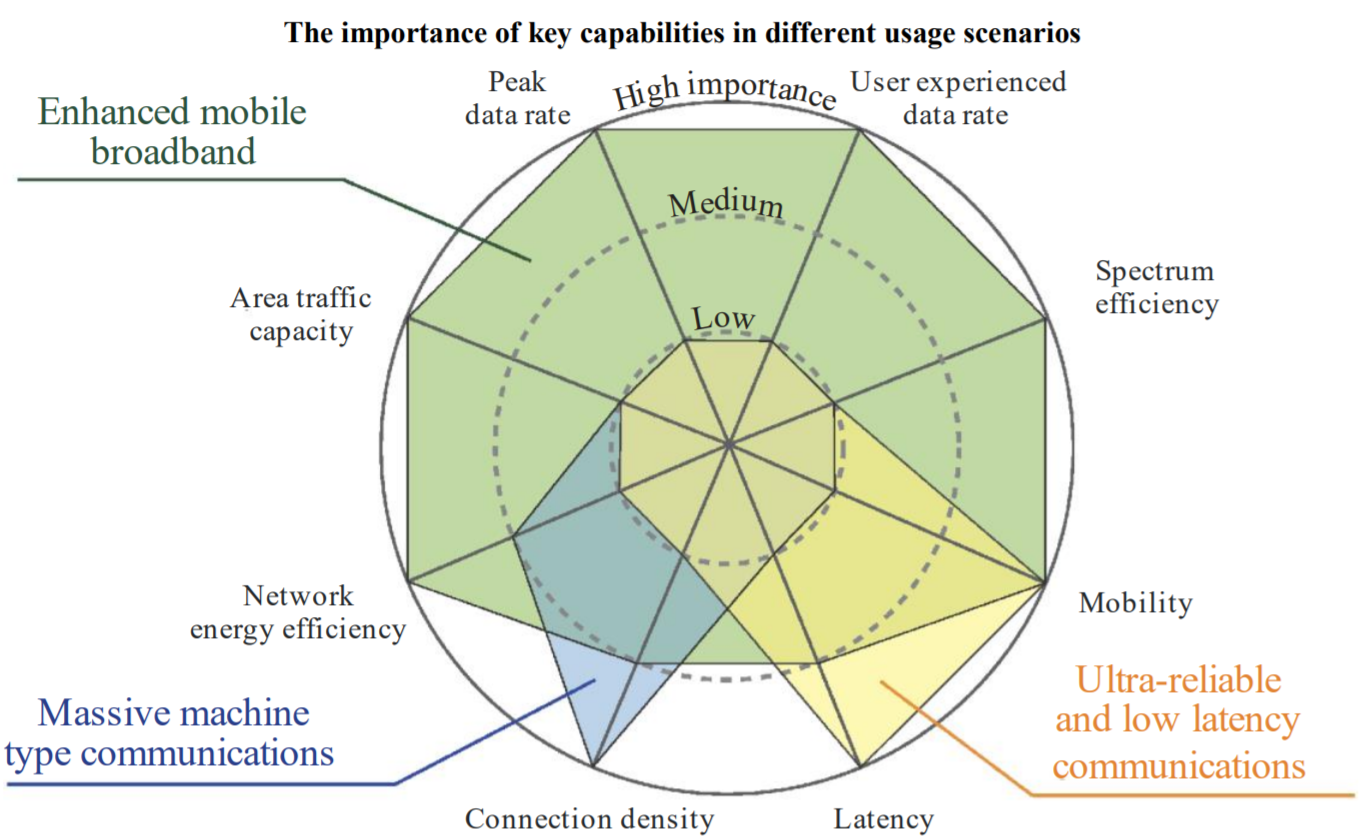 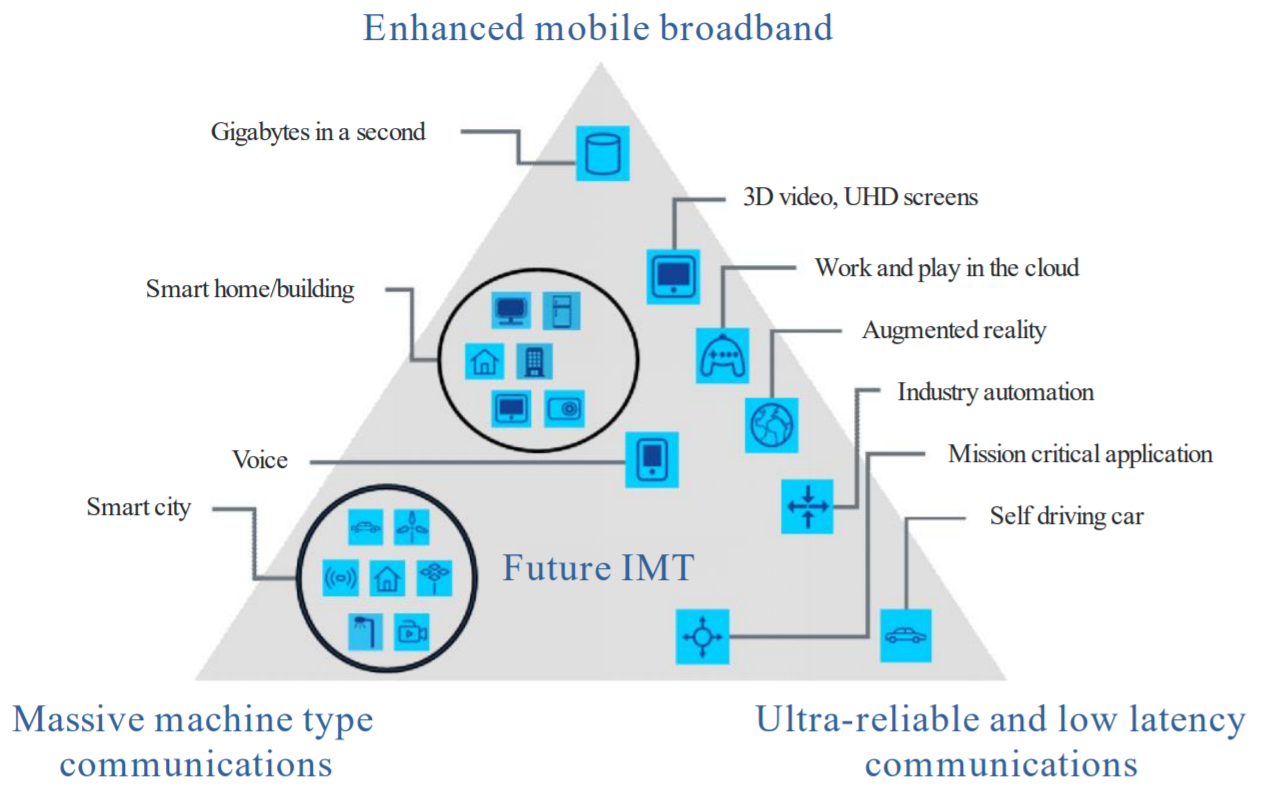 Source: Recommendation ITU-R M.2083-0
R. Taori (Phazr), F. Khan (Phazr) et. al.
November 2017
Why get 802.11 Technology endorsed as an IMT-2020 Technology?
Being a recognized 5G technology (esp. if endorsed for operation in the licensed band) will increase the total market size for the application of 802.11 technologies (for chip vendors, equipment vendors, device manufacturers, … for everyone involved in the ecosystem).
Those using Wi-Fi technology outside 5G will also benefit because higher volumes will drive down costs and attract more R&D investment, resulting in a more diverse range of products and features for all
11ac/ax numerology is quite powerful and scales elegantly to support millimeter wave operation
Back in 2015, it was unclear what the 5G waveforms will look like in other forums.
See next slide for a side-by-side comparison of the 802.11 versus 5G-NR numerology!
R. Taori (Phazr), F. Khan (Phazr) et. al.
November 2017
802.11 Waveforms vs. 5G Waveforms
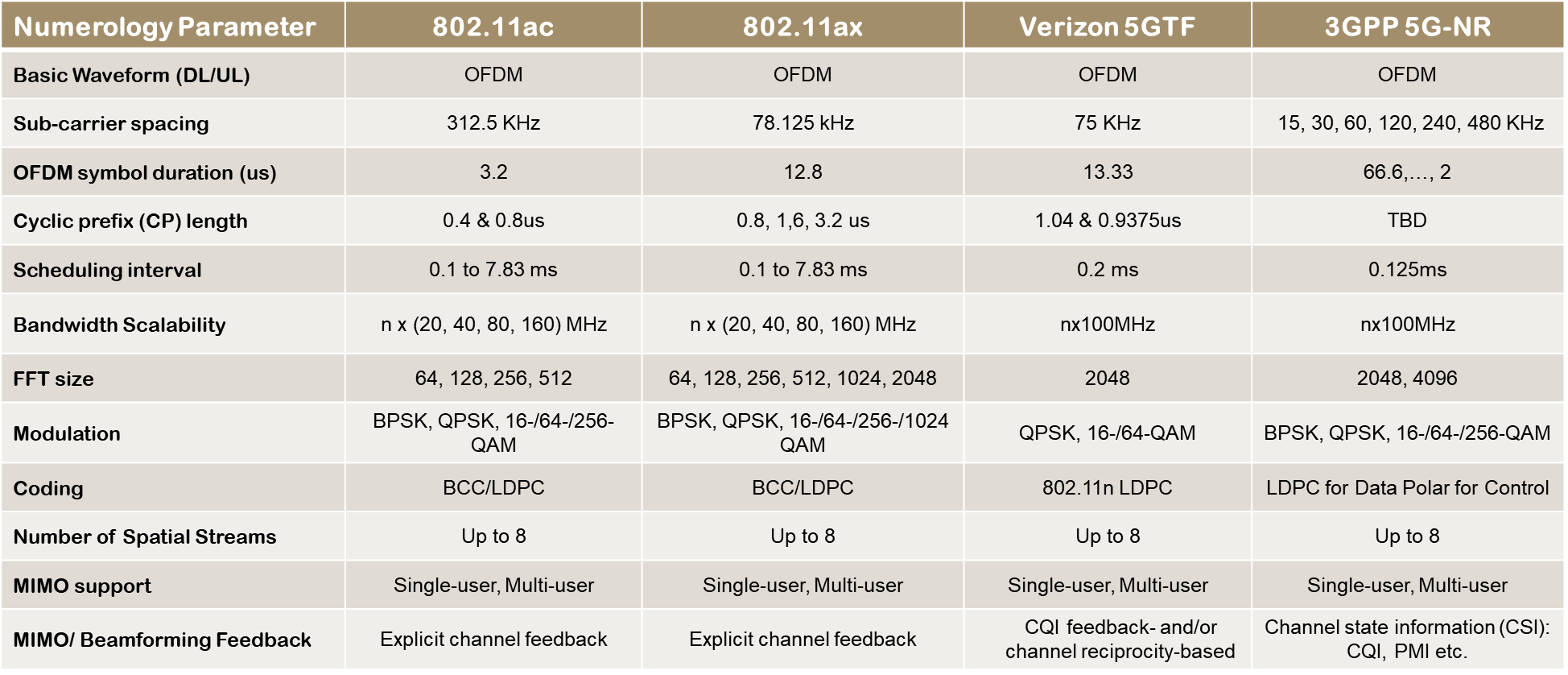 R. Taori (Phazr), F. Khan (Phazr) et. al.
November 2017
IMT-2020 eMBB Requirements
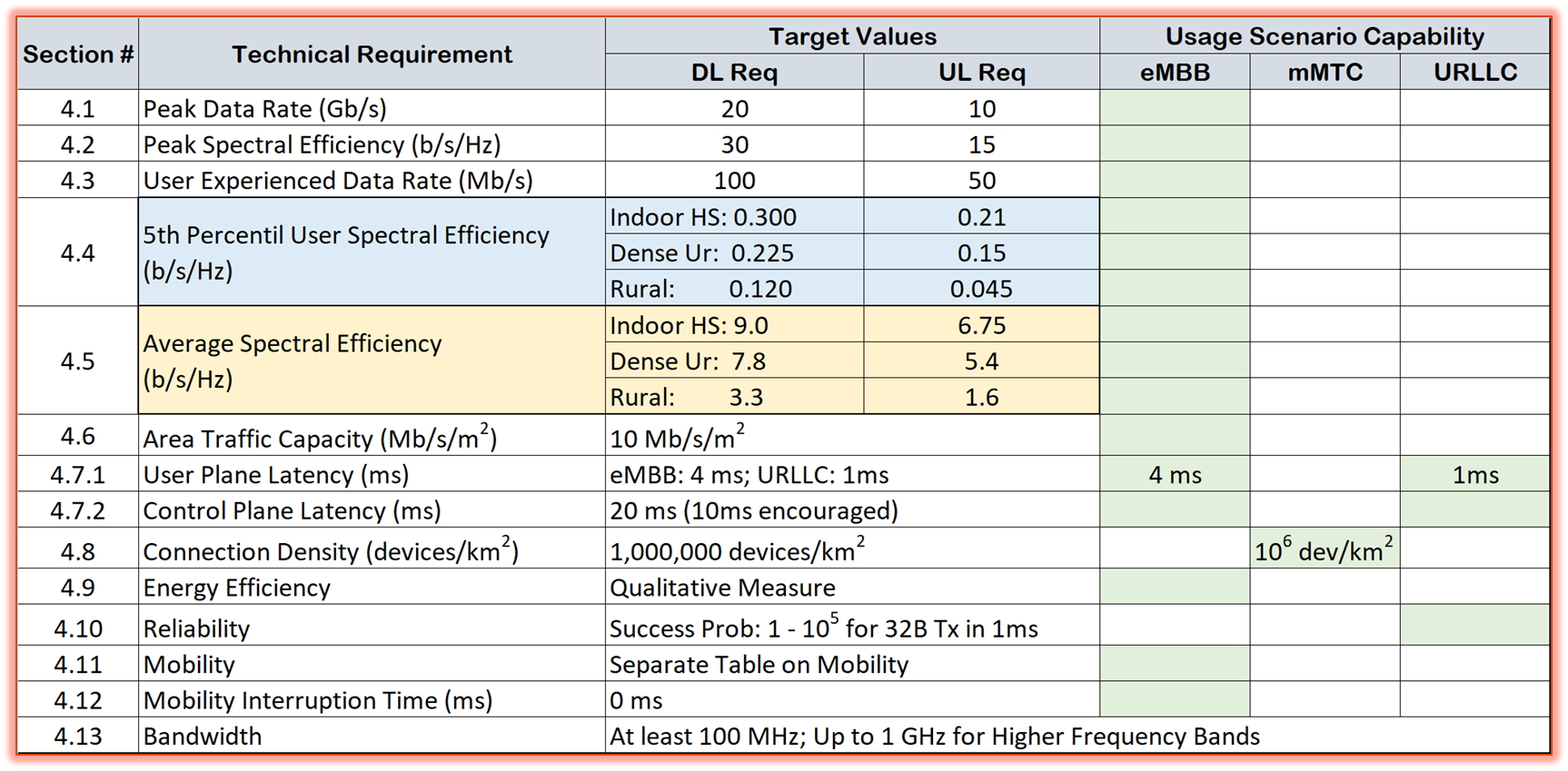 R. Taori (Phazr), F. Khan (Phazr) et. al.
November 2017
Let the market decide!
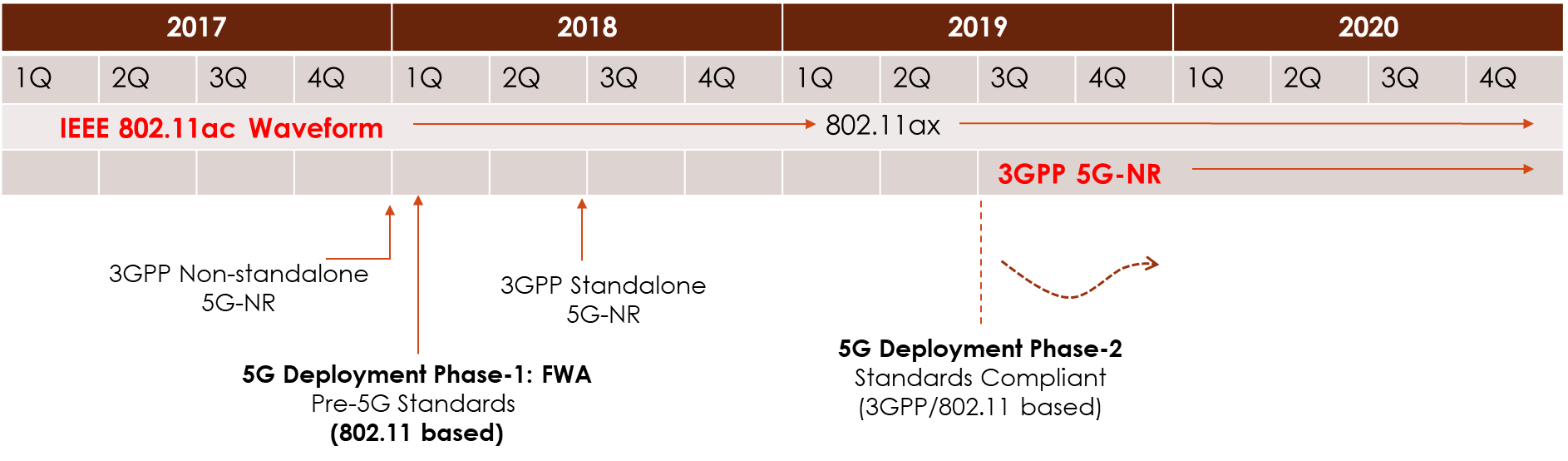 R. Taori (Phazr), F. Khan (Phazr) et. al.
November 2017
Contents
Background: 5G Discussions in IEEE 802
Proposed Way forward and Why: 802.11ac/ax for 5G Candidate
mmW Band operation using 802.11 waveform
Suggested Timeline for IMT-2020 activities
Summary + Strawpoll
R. Taori (Phazr), F. Khan (Phazr) et. al.
November 2017
Propelling 802.11 waveform to 5G mmWave bands
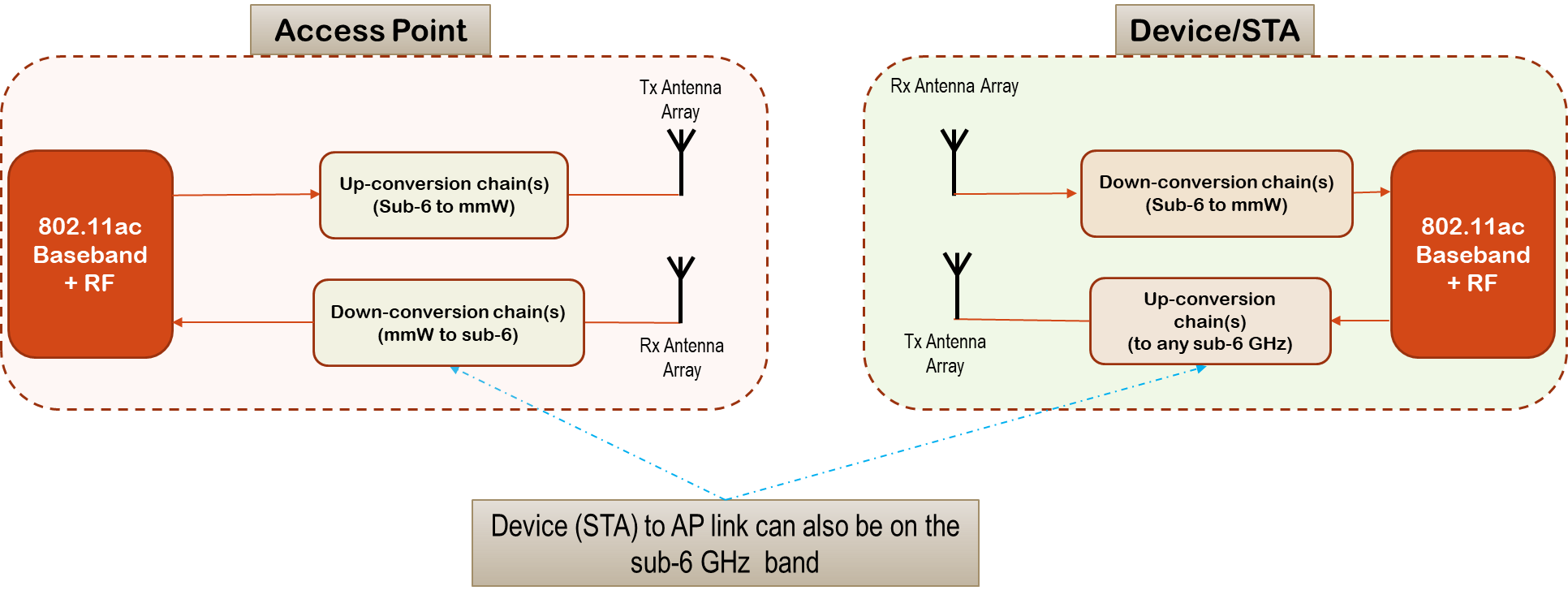 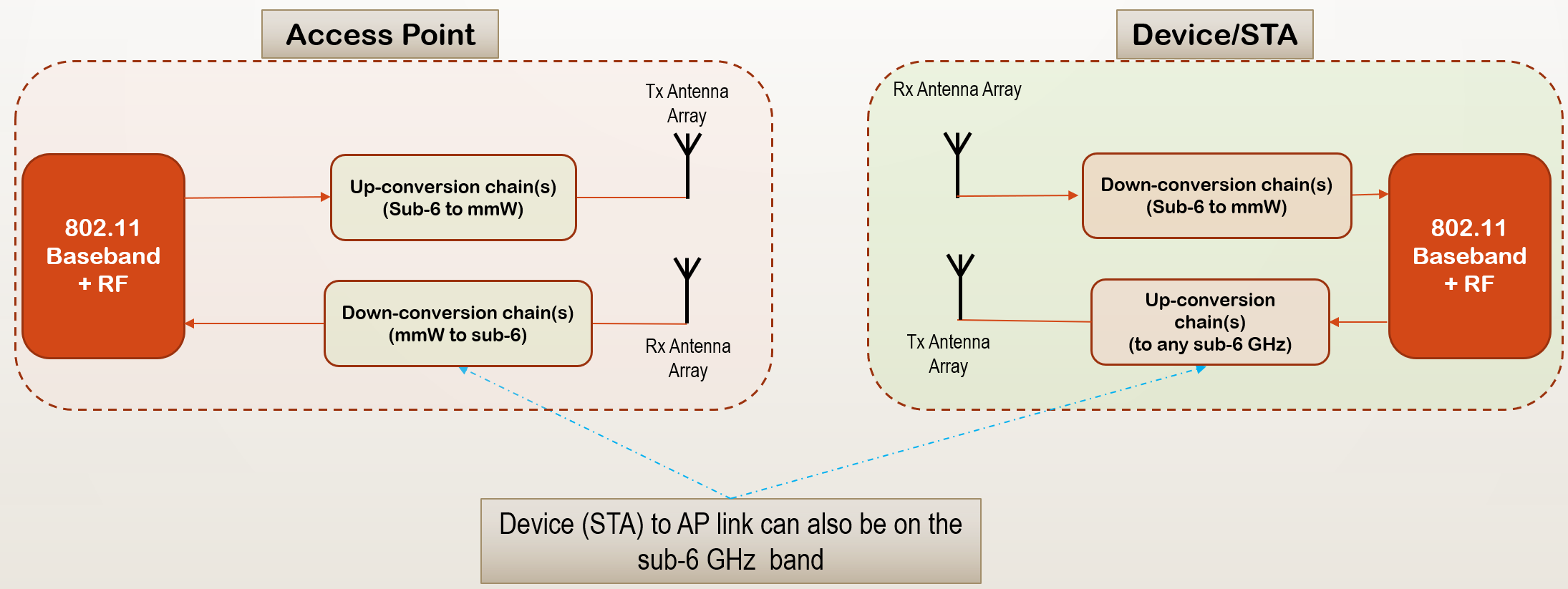 R. Taori (Phazr), F. Khan (Phazr) et. al.
November 2017
High-Level Illustration of the Concept Enabling mmW systems today
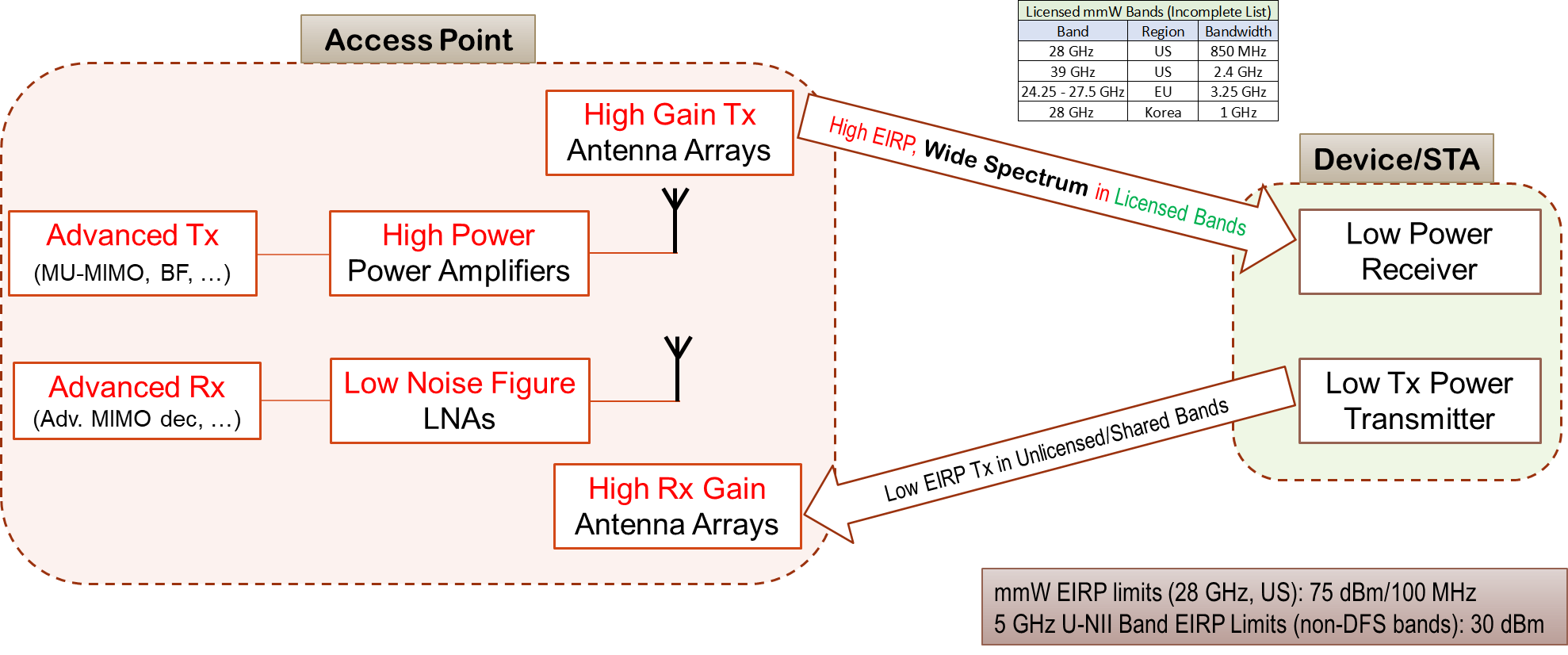 R. Taori (Phazr), F. Khan (Phazr) et. al.
November 2017
Mapping between 28 GHz and 802.11 Channels - Example
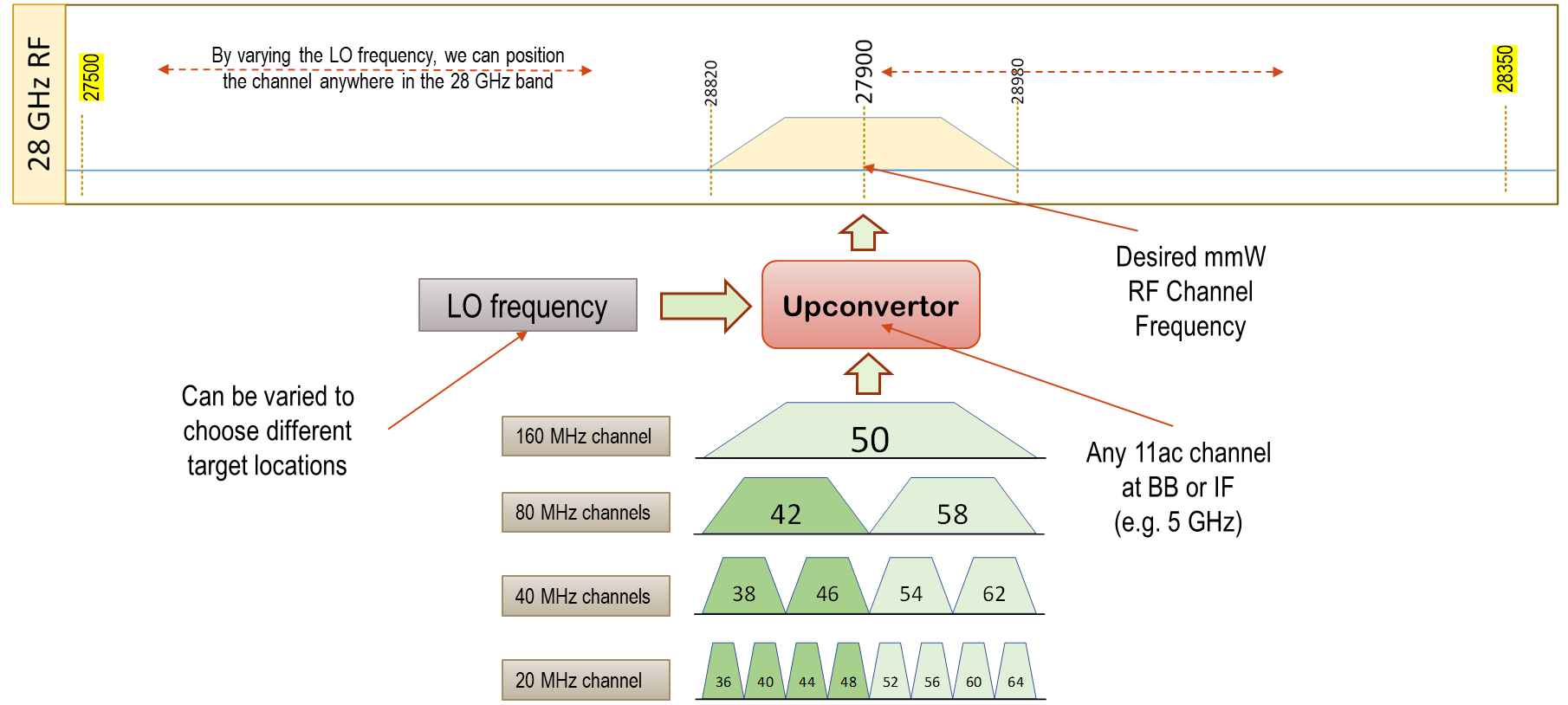 R. Taori (Phazr), F. Khan (Phazr) et. al.
November 2017
802.11 based system operation
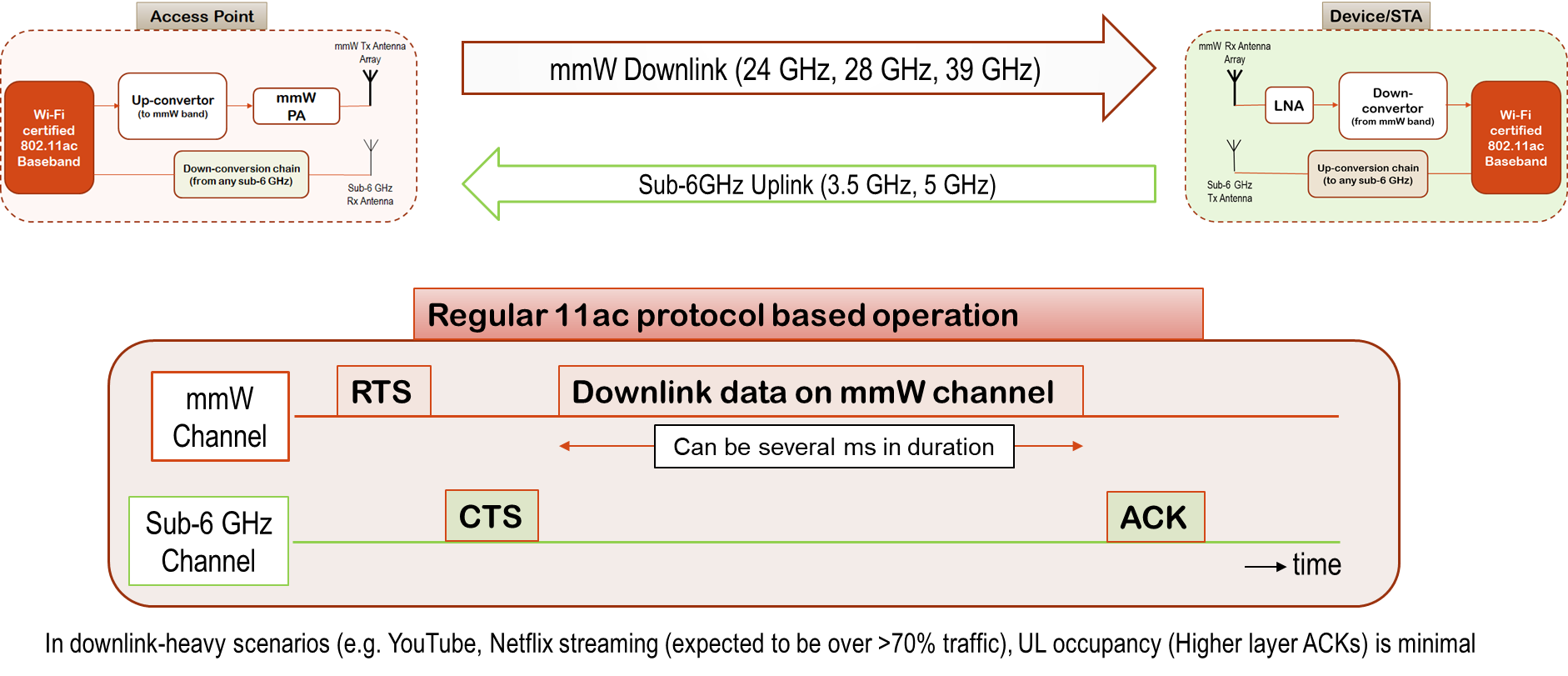 R. Taori (Phazr), F. Khan (Phazr) et. al.
November 2017
Stacking 802.11 cores to provide 10s of Gb/s capability
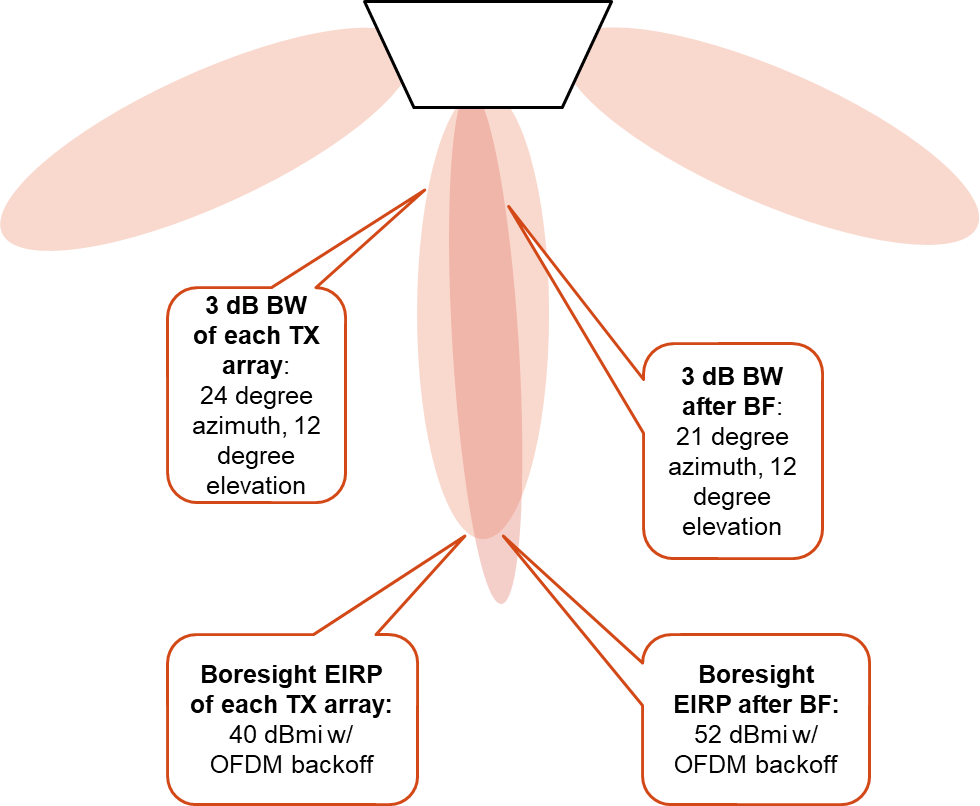 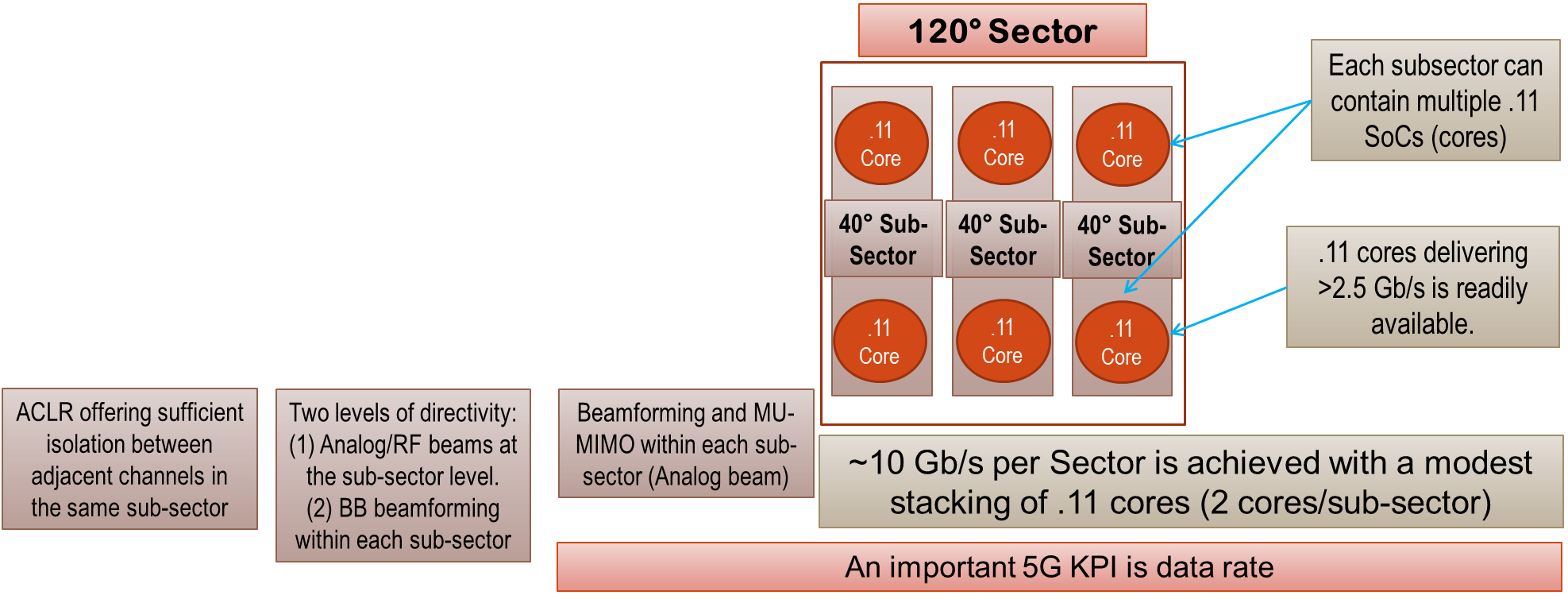 R. Taori (Phazr), F. Khan (Phazr) et. al.
November 2017
A practical 5G mmWave System built using 802.11 SoCs
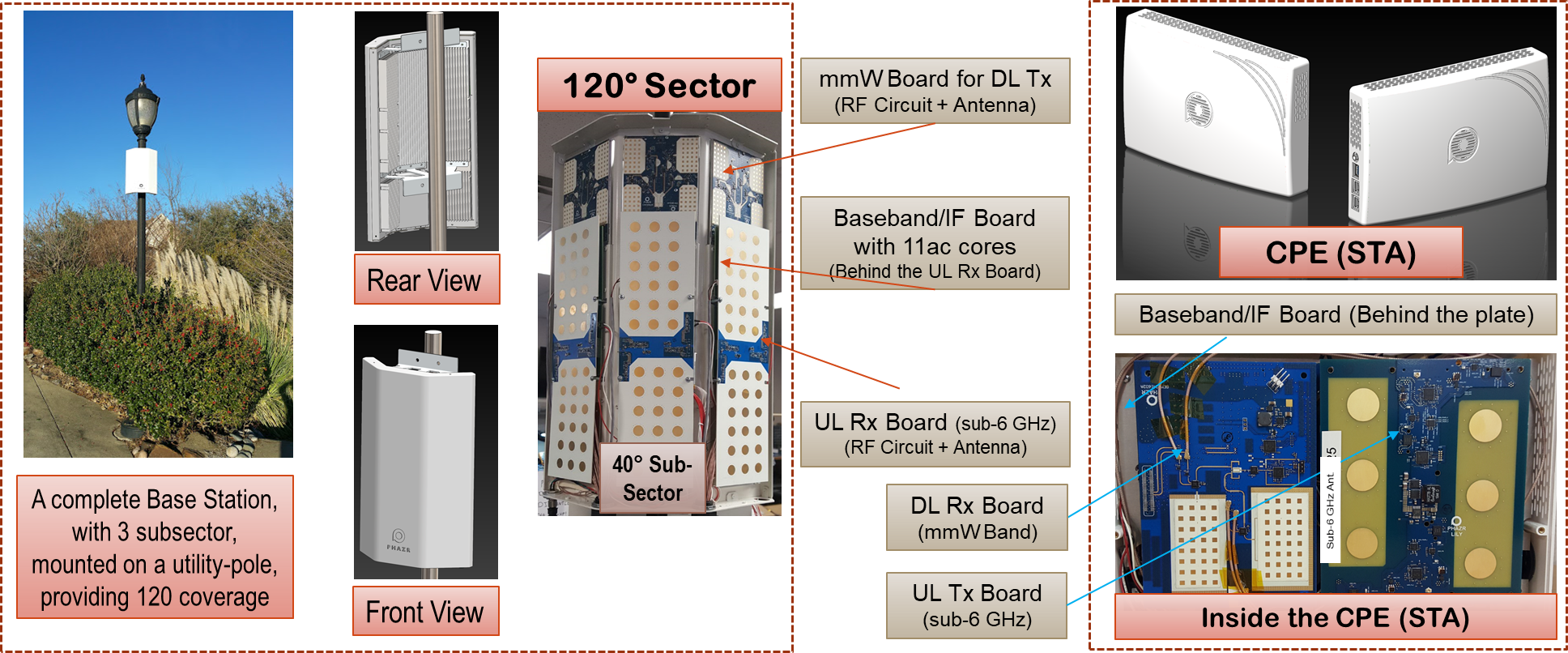 R. Taori (Phazr), F. Khan (Phazr) et. al.
November 2017
An 802.11 based mmWave system in the field
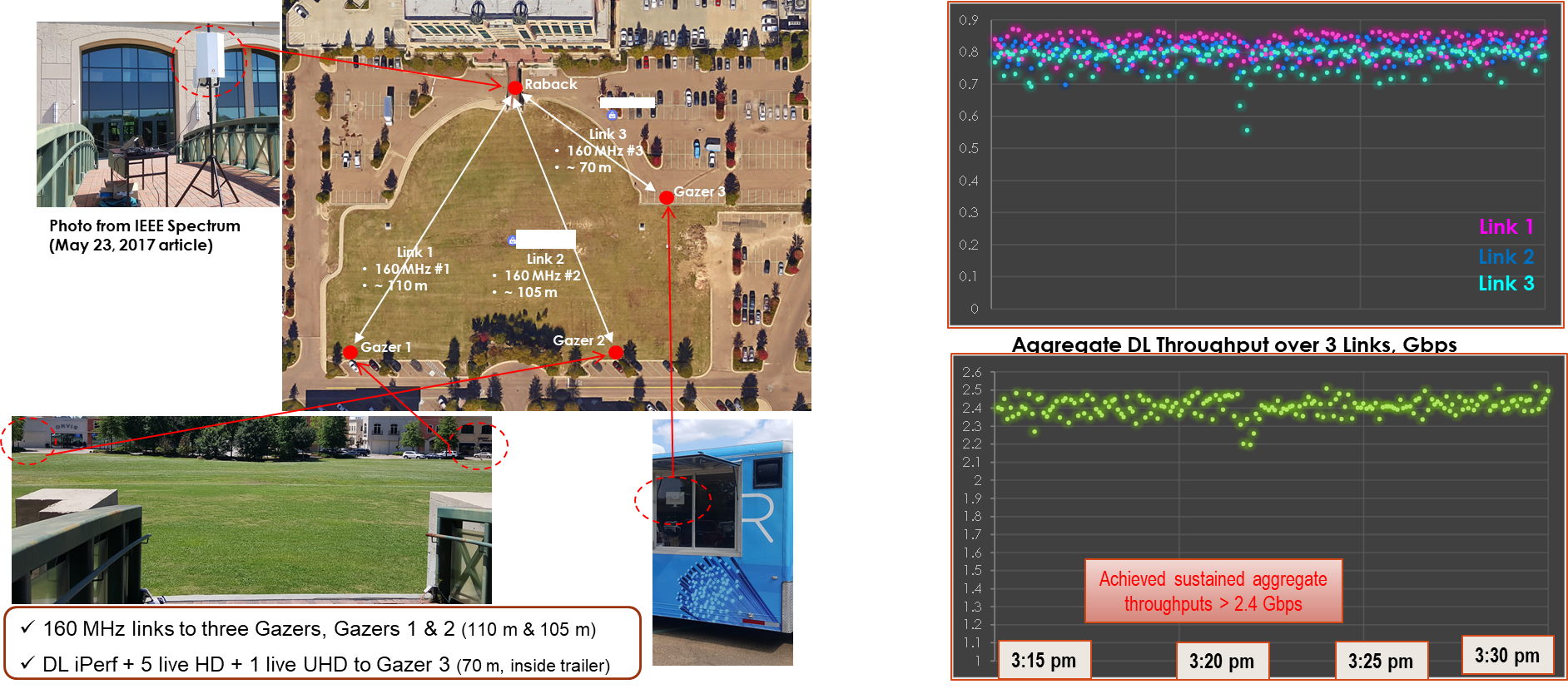 R. Taori (Phazr), F. Khan (Phazr) et. al.
November 2017
Contents
Background: 5G Discussions in IEEE 802
Proposed Way forward and Why: 802.11ac/ax for 5G Candidate
mmW Band operation using 802.11 waveform
Suggested Timeline for IMT-2020 activities
Summary + Strawpoll
R. Taori (Phazr), F. Khan (Phazr) et. al.
November 2017
Suggested Timeline for IMT-2020 Activities in IEEE 802
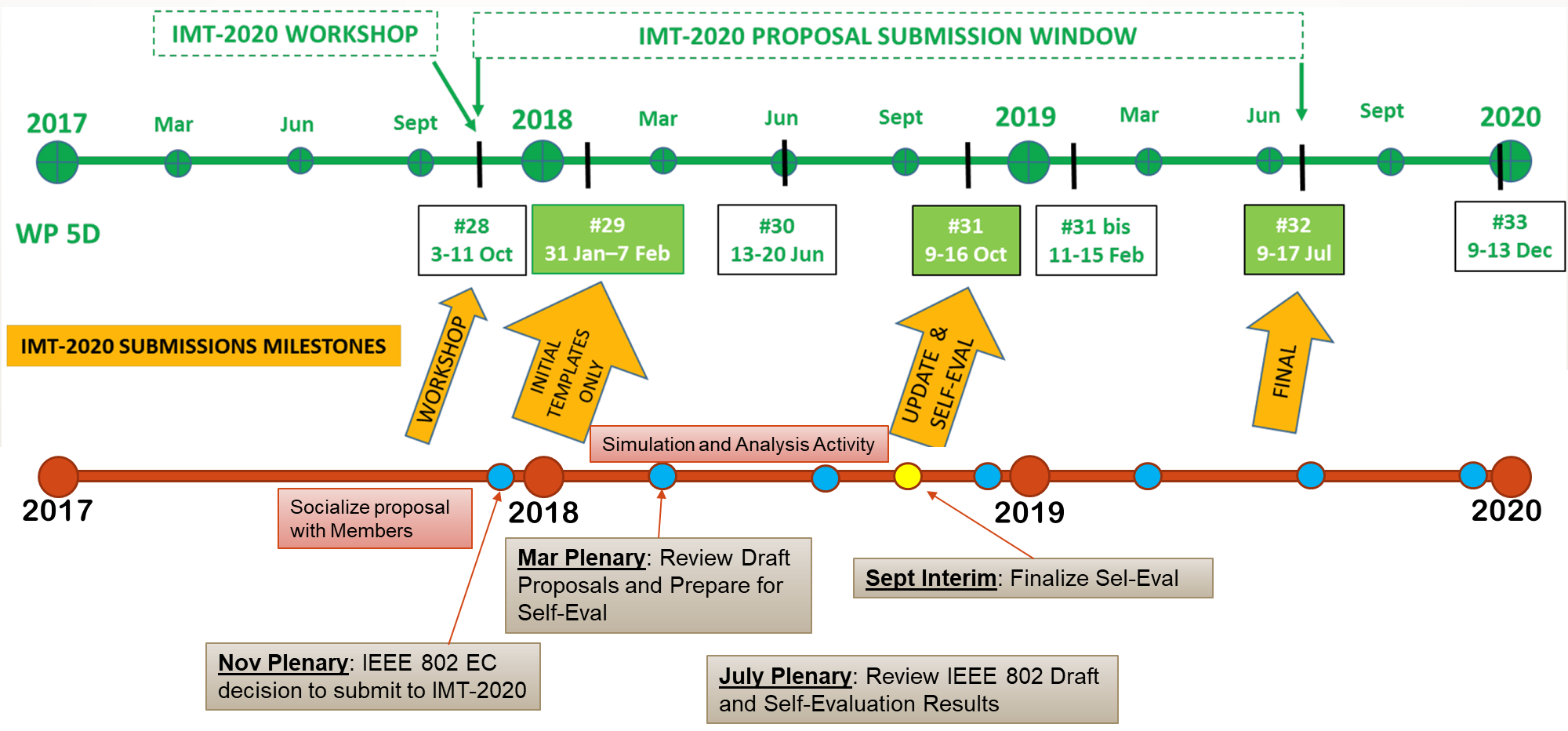 R. Taori (Phazr), F. Khan (Phazr) et. al.
November 2017
Contents
Background: 5G Discussions in IEEE 802
Proposed Way forward and Why: 802.11ac/ax for 5G Candidate
mmW Band operation using 802.11 waveform
Suggested Timeline for IMT-2020 activities
Summary + Strawpoll
R. Taori (Phazr), F. Khan (Phazr) et. al.
November 2017
Summary
802.11ax is a capable technology and IEEE 802 should consider submitting 802.11ax 5G RIT for IMT-2020
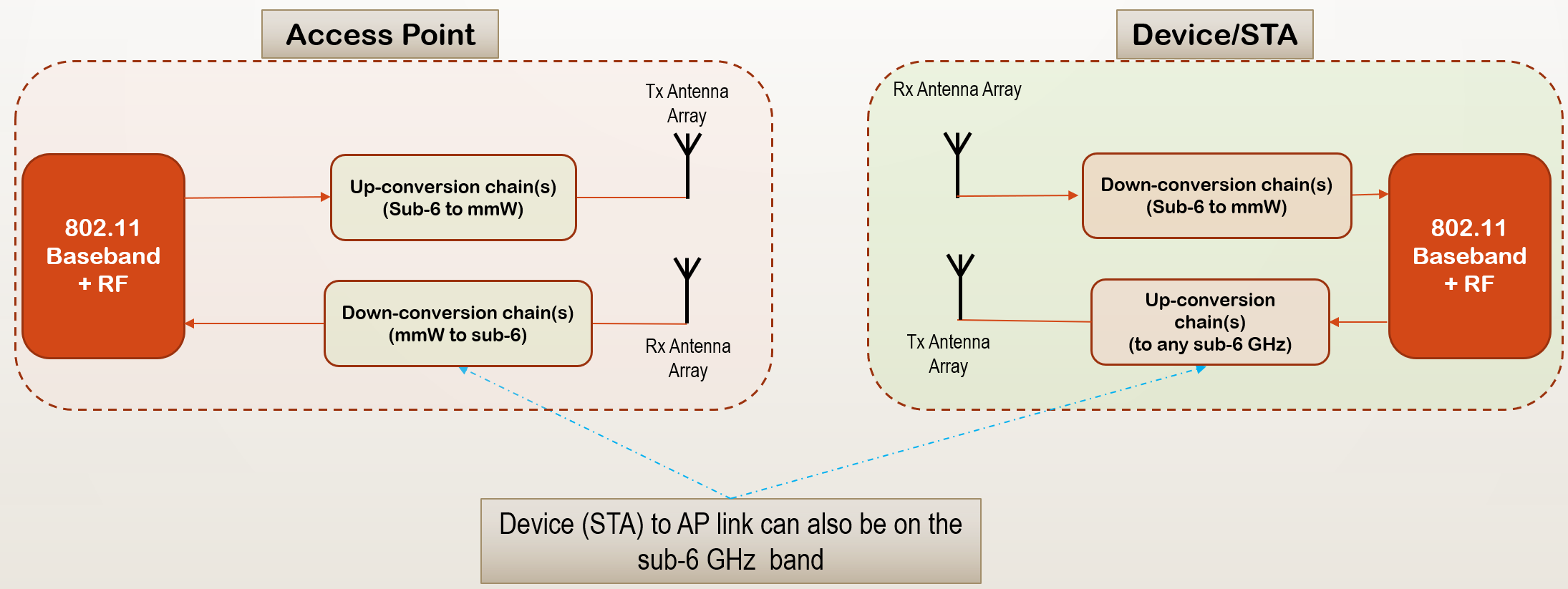 This is just an example illustration
R. Taori (Phazr), F. Khan (Phazr) et. al.
November 2017
Strawpoll (1 of 2)
IEEE 802 should consider expanding scope of IEEE 802.11 WG to develop wireless technologies for operation in the licensed millimeter wave bands
Support:
Opposed: 
Abstain: 

Results:  S/O/A
R. Taori (Phazr), F. Khan (Phazr) et. al.
November 2017
Strawpoll (2 of 2)
IEEE 802 should consider submitting 802.11ax as a 5G RIT for IMT-2020
Support:
Opposed: 
Abstain: 

Results:  S/O/A
R. Taori (Phazr), F. Khan (Phazr) et. al.
November 2017
Appendix
R. Taori (Phazr), F. Khan (Phazr) et. al.
November 2017
IMT-2020 Evaluation methodology
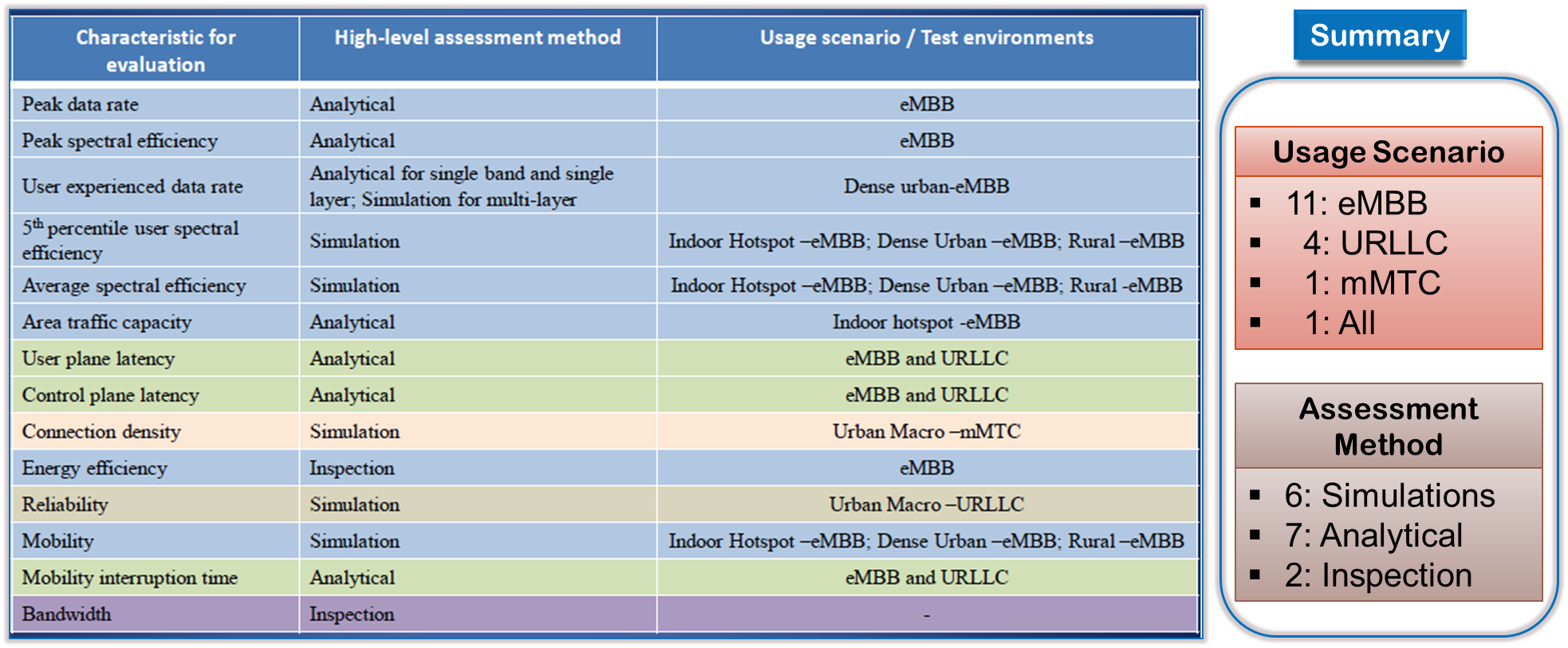 R. Taori (Phazr), F. Khan (Phazr) et. al.